The Power of Transformation
Unlocking the Potential Within
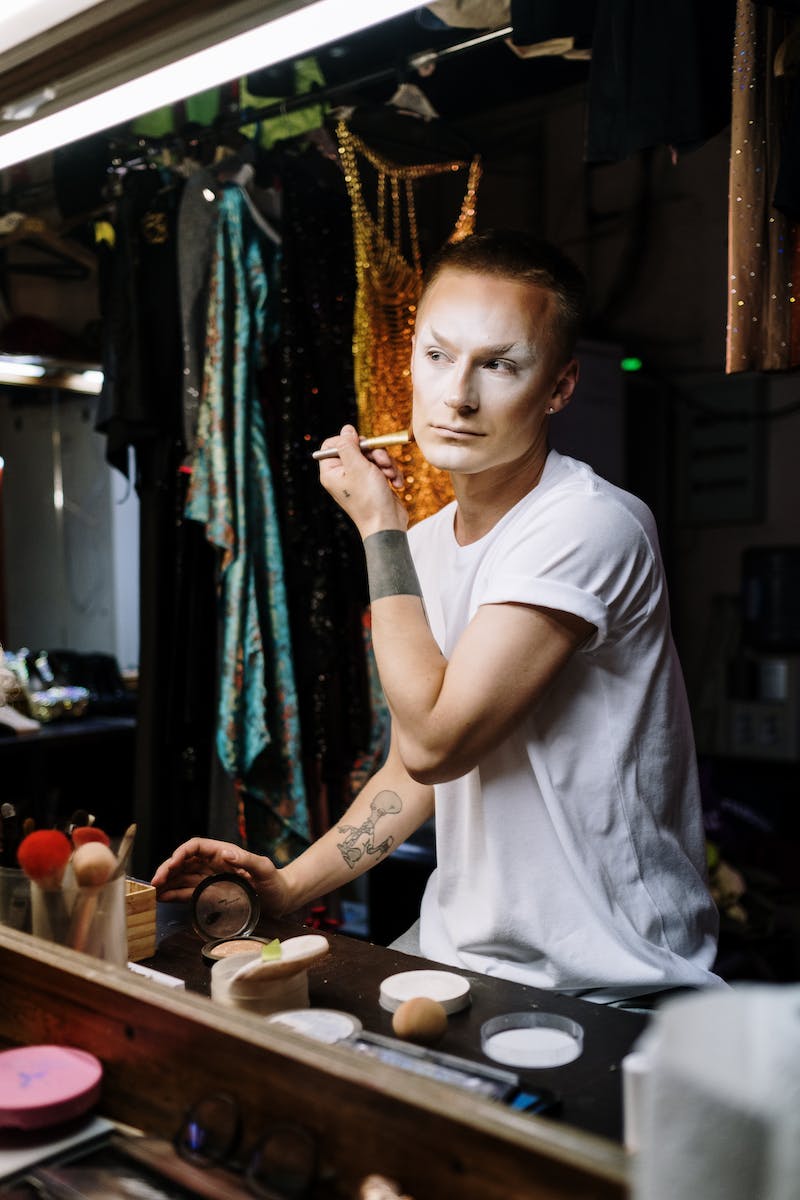 The Magic of Transformation
• Transformation is the process of changing or refining something to improve its overall quality or performance.
• It can be applied to various areas of life - personal, professional, and even in technology.
• Transformation brings about growth, innovation, and resilience.
• It allows us to adapt to new challenges and seize opportunities.
Photo by Pexels
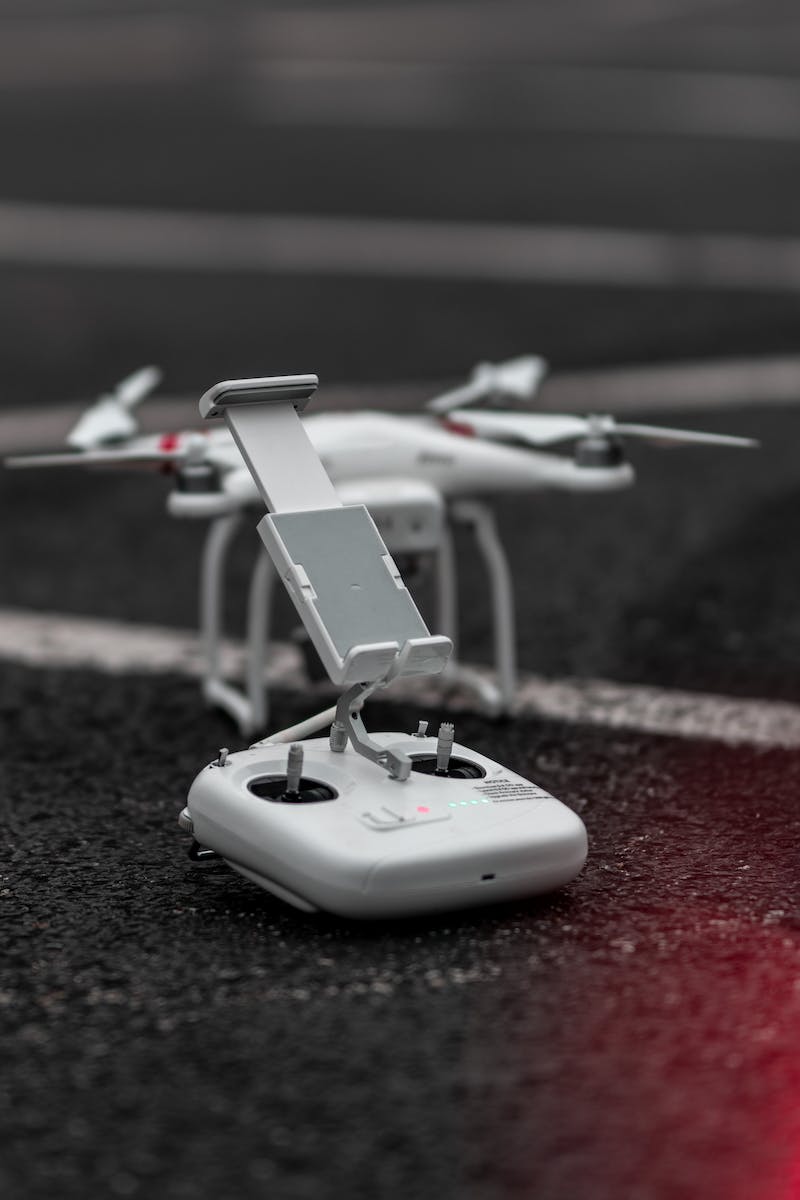 The Role of Controllers
• Controllers play a crucial role in the process of transformation.
• They define the desired outcome and set the direction for change.
• Controllers have the power to influence and guide the transformation journey.
• They provide stability and ensure the transformation stays on track.
Photo by Pexels
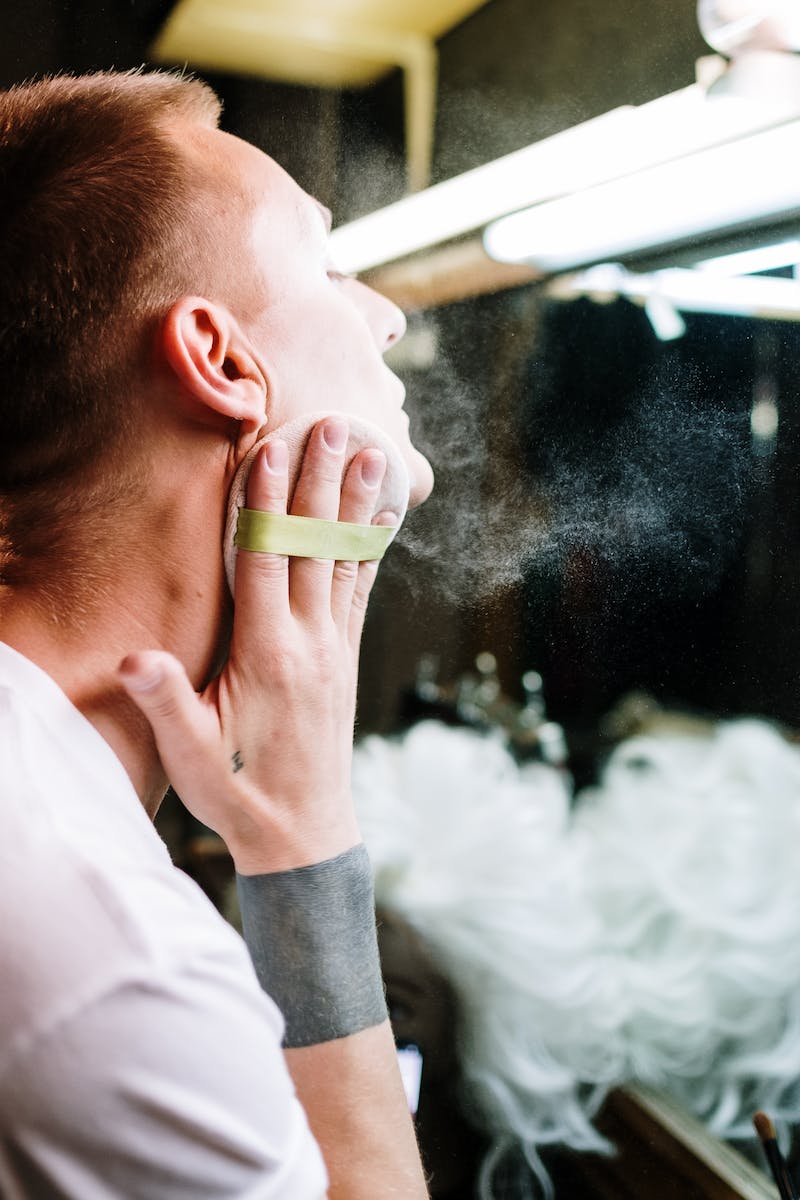 The Transformer's Touch
• A transformer is the catalyst for change.
• Through their actions and decisions, they bring about transformation.
• They have the ability to inspire and motivate others to embrace change.
• Transformers bring new energy, ideas, and perspectives to the table.
Photo by Pexels
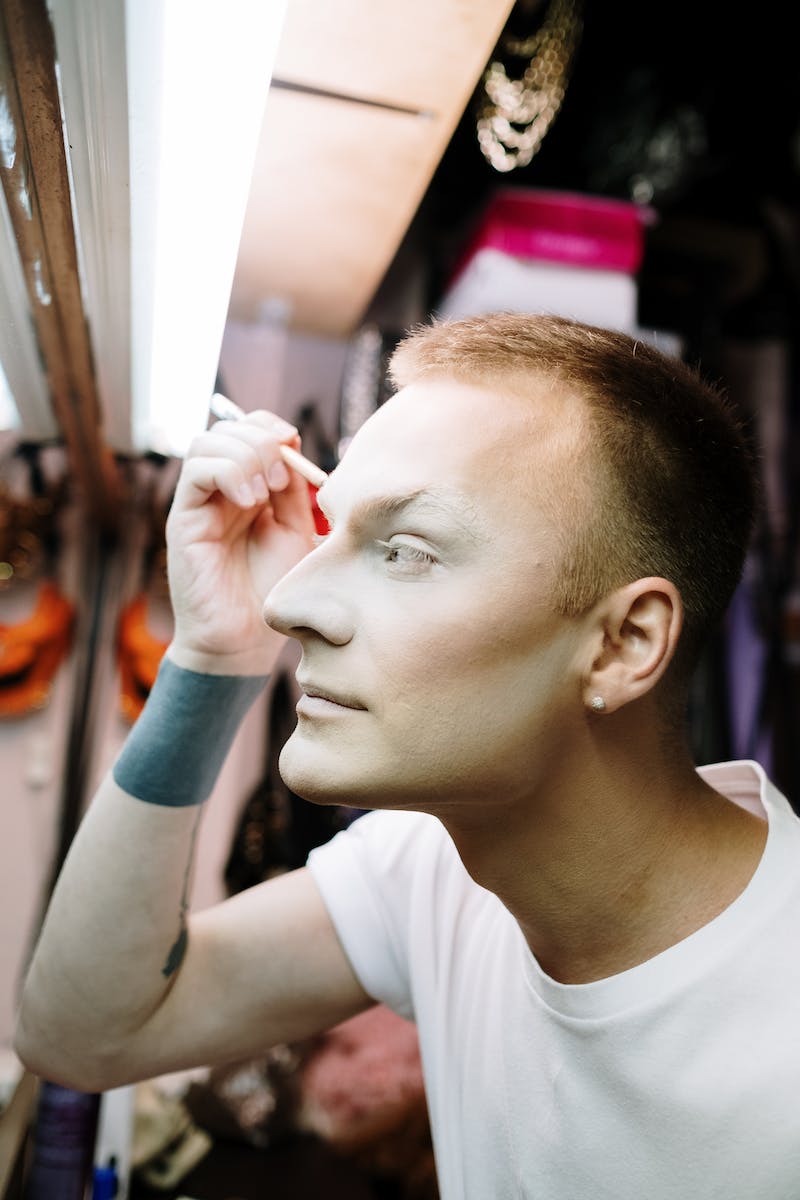 Dealing with Transformation Challenges
• Transformation can be met with resistance and obstacles.
• It requires effective strategies to overcome challenges and navigate uncertainties.
• Communicating the benefits of the transformation is essential for garnering support.
• Providing support, training, and resources can help ease the transition.
Photo by Pexels